Machine learning, sociallearning and the governanceof self-driving cars
Mohammad Rashidujjaman Rifat
Ph.D Student,
Department of Computer Science
University of Toronto
rifat@Toronto.edu
http://www.dgp.toronto.edu/~rifat/
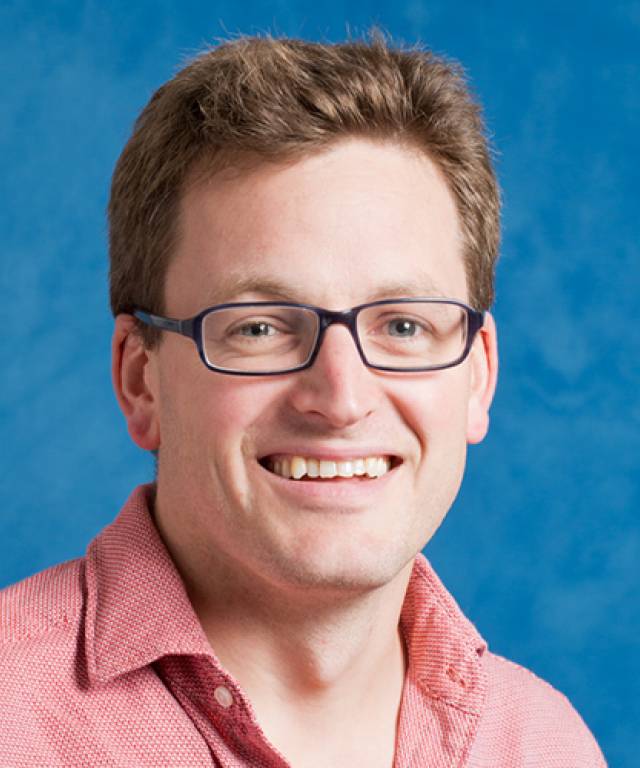 Jack Stilgoe

Department of STS
Faculty of Maths & Physical Sciences
University College London
London, UK
The paper is about…
Emerging politics of machine learning
Problems of algorithmic outcomes and processes
Recommendation:  governance options that seek to prioritize social learning, focusing in particular on the sharing of data.
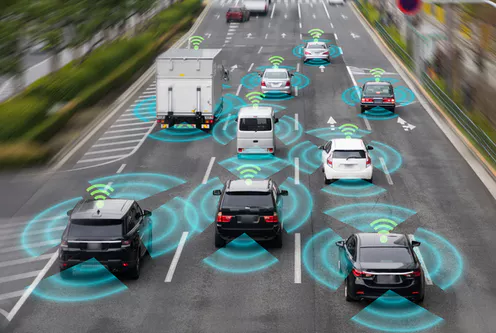 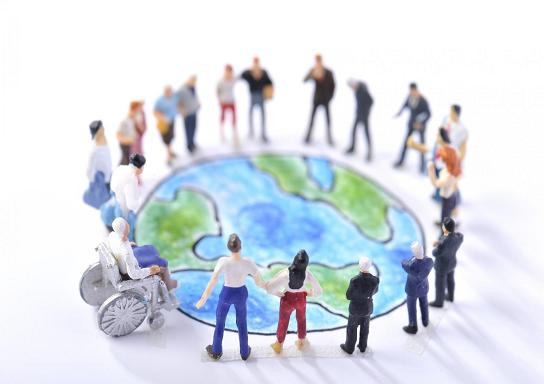 Being in ‘Beta’

Testing: who expects what (technology, people, infrastructure)
Simulation: how about uncertainties
Accidents: informal constructive assessment
 Users often become the ‘moral crumple zone’
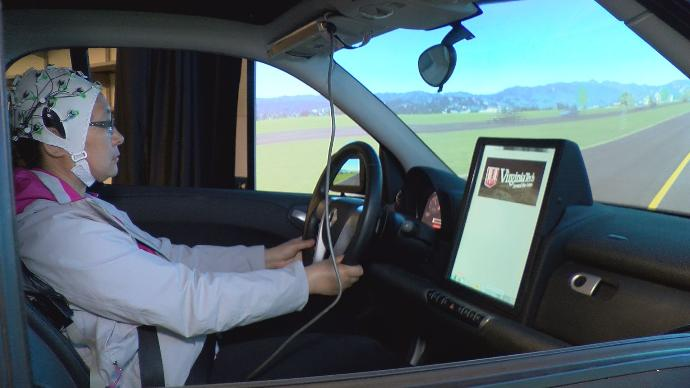 Being in ‘Beta’

Educational Psychology- Learning in Groups
Social Learning in Governance- designing systems that learn to improve over time
Take ‘social’ seriously in ML systems
How Social Learning Happens
Sociology of Machine Learning

Fundamental problems: rule maker or rule follower or both
Predict and provide (if-then-else) to deep learning: partial solution
Algorithms are black-boxed
Algorithm is a proprietary: nobody other than companies understands
Even the developer of an algorithm may not understand when it becomes complex
Larger dataset
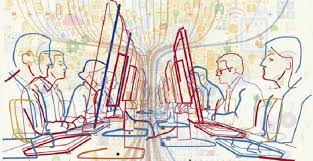 Sociology of Machine Learning

The problems of interpretability
Efficient (to recognize and take action) and less ability to take accountability
What is prioritize over why and how
Standards of interpretability
Who is interpreting: engineers, regulators, users, and citizen
Ethics of algorithm
Life or death decision
ML systems outsource the decision to machine—lack of accountability
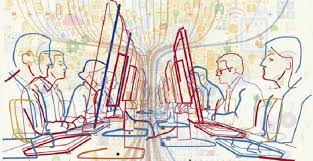 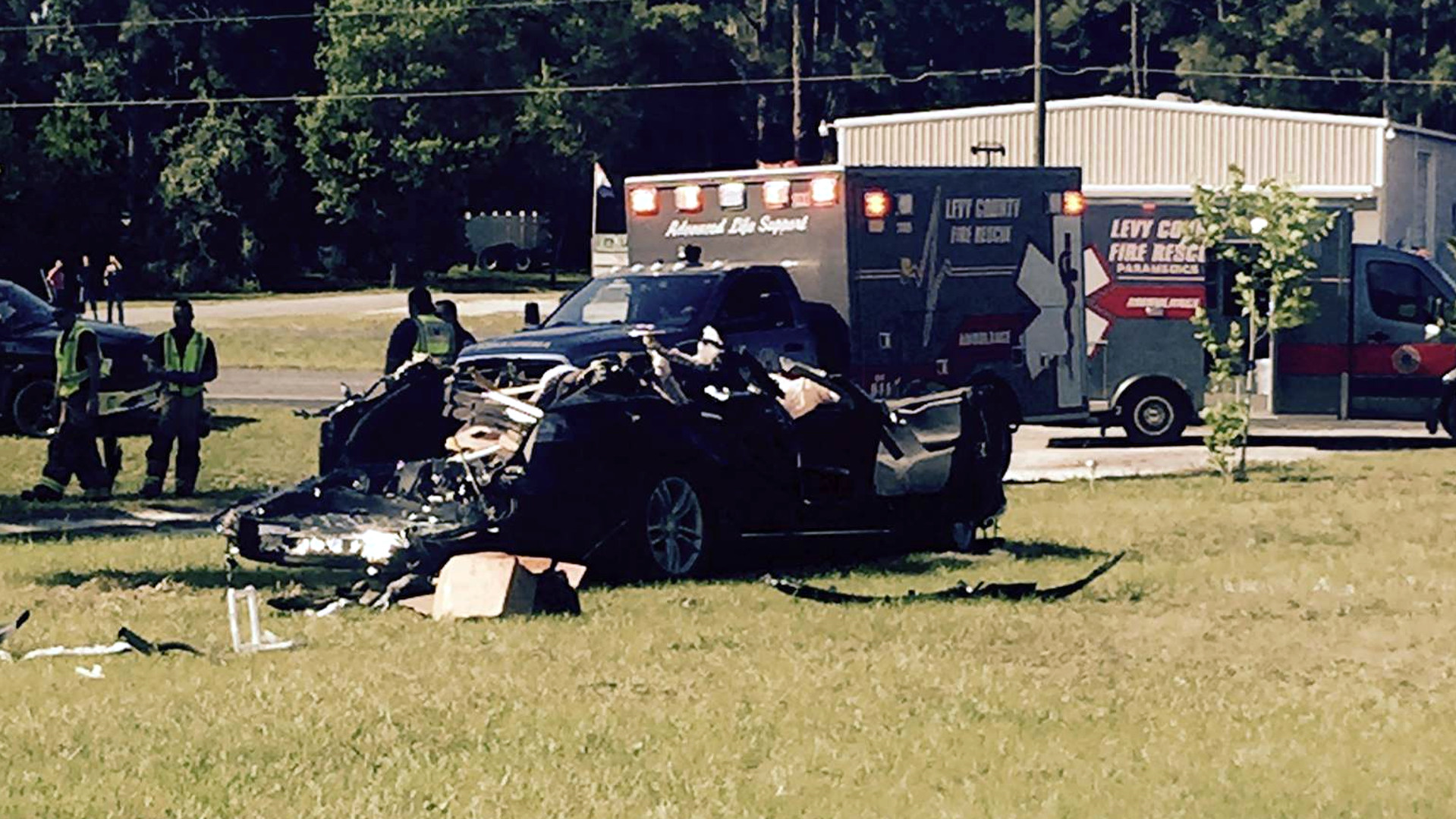 The case of Tesla – “Do The Math!”
“Indeed, if anyone bothered to do the math (obviously, you did not) they would realize that of the over 1M auto deaths per year worldwide, approximately half a million people would have been saved if the Tesla autopilot was universally available. Please, take 5 mins and do the bloody math before you write an article that misleads the public.”
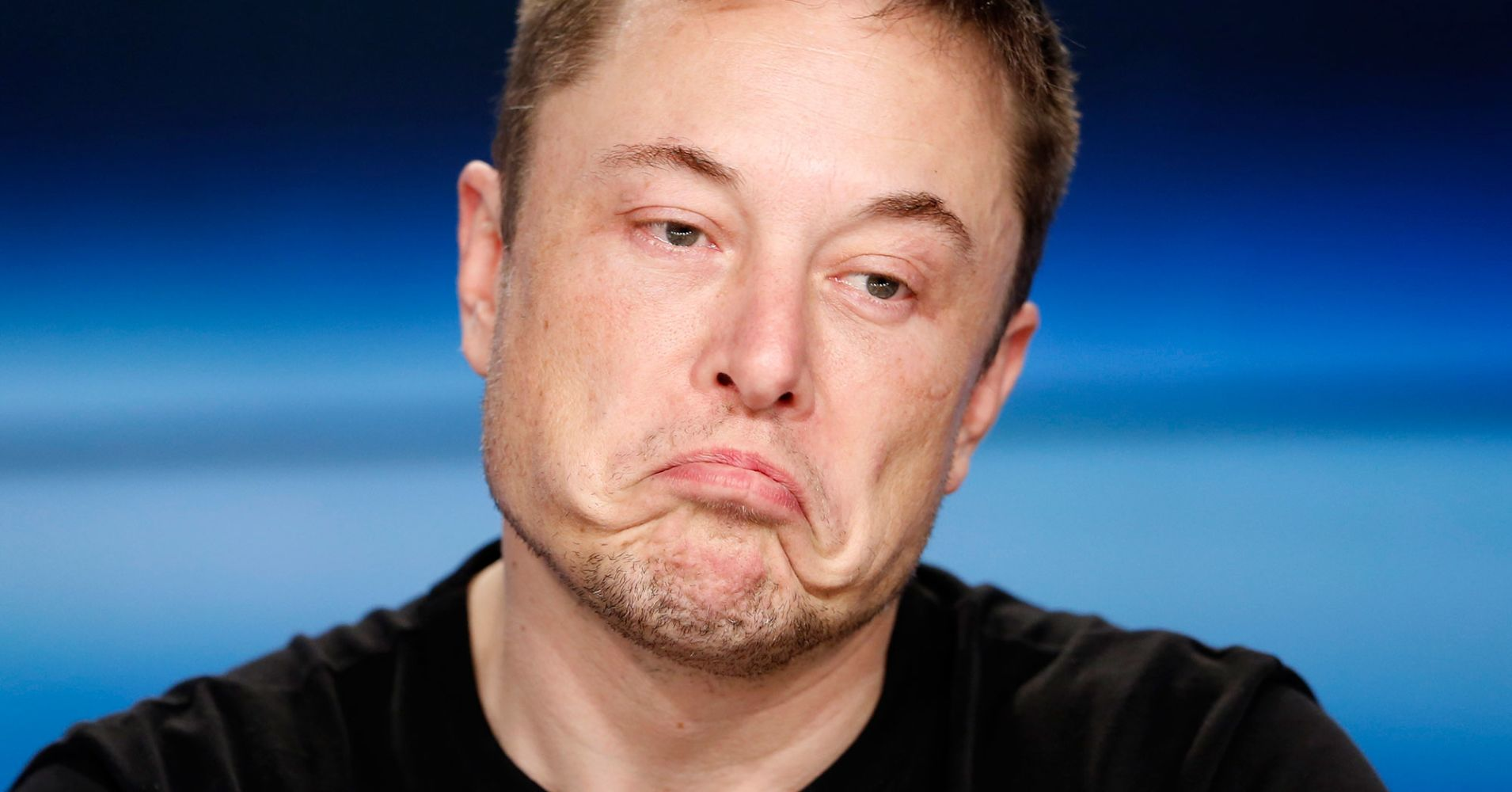 Quality of problems vs. quantity of occurrence
Control, trust, fairness, catastrophic potential, novelty and uncertainty
Constructing Human Deficiency
NHTSA Approach: Naïve Sociology
Technology assumed to operate within a world far tidier and more predictable than reality
Tesla’s action
Public modulation of autopilot
Accountability
Experience of material and non-digital world
Clash between hardware and software culture
They understand product liability very differently
Car is a product and software is a service

We must “accept that the producers of computer systems are not, in general, fully answerable for the impacts of their products. If not addressed, this erosion of accountability will mean that computers are ‘out of control’ in an important and disturbing way.” – Helen Nissenbaum (1990)
Democratization of Learning
Broadening the view of social
Transparency of ML’s systems
Improving interpretability of algorithm
Politics of novelty
Public participation not as education, but as democracy
Democratizing data
Democratization of Learning (cont.)
Re-imagining the terms ‘autonomy’ or ‘self-driven’
Government intervention in data sharing
Data aggregation
Thank youQuestion?
What do you think about the ‘black-box’-ness of autonomous vehicle algorithm?
Can explainable AI come as a rescuer?
Could (and should) fleet learning be expanded among companies?
Does fleet learning pose any privacy or security concern?
In addition to companies and engineers, who else do you think responsible to ensure accountability.
The way companies are reacting to the accident, it seems like the issues of accountability are increasingly being sidelined? How could it be improved?
Do you think data aggregation works?